Electrical Circuits
Part (2) : AC Circuits
Lecture 1
د. باسم ممدوح الحلوانى
References
Circuit Analysis – Theories and Practice
Robinson & Miller
Chapter (15): AC Fundamentals
Chapter (16): R, L, and C Elements and the Impedance Concept
Chapter (17): Power in AC Circuits
Chapter (18): AC Series-Parallel Circuits
Chapter (19): Methods of AC Analysis
Chapter (20): AC Network Theorems
Chapter (21): Resonance
2
Electrical Circuits - Basem ElHalawany
Course Web Page
http://www.bu.edu.eg/staff/basem.mamdoh-courses/11975/files
3
Electrical Circuits- Basem ElHalawany
Chapter (15): AC Fundamentals
Previously you learned that DC sources have ﬁxed polarities and constant magnitudes and thus produce currents with constant value and unchanging direction
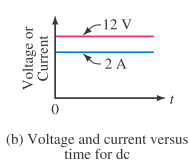 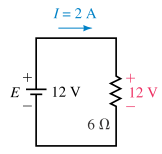 In  contrast, the  voltages  of  ac  sources alternate in polarity and vary in magnitude and thus produce currents that vary in magnitude and alternate in direction.
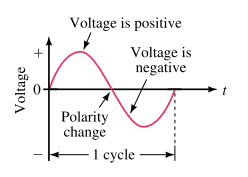 4
Electrical Circuits - Basem ElHalawany
Chapter (15): AC Fundamentals
Sinusoidal ac Voltage
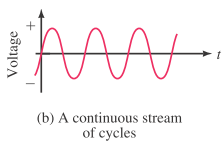 One complete variation is referred to as a cycle.
Starting  at  zero, 
the  voltage increases  to  a  positive  peak  amplitude, decreases  to  zero, 
changes  polarity,
increases to a negative peak amplitude, 
then returns again to zero.
Since the waveform repeats itself at regular intervals, it is called a periodic signal.
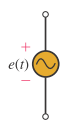 Symbol for an ac Voltage Source
Lowercase letter e is used
to indicate that the voltage varies with time.
5
Electrical Circuits - Basem ElHalawany
Sinusoidal ac Current
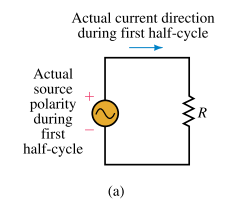 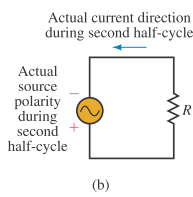 During the ﬁrst half-cycle, the  source voltage is positive
Therefore, the current is in the clockwise direction.
During the second half-cycle, the voltage polarity reverses
Therefore, the current is in the counterclockwise direction.
Since current is proportional to voltage, its shape is also sinusoidal
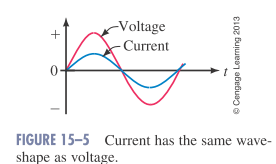 6
Electrical Circuits - Basem ElHalawany
Generating ac Voltages (Method A)
One  way  to  generate  an  ac  voltage  is  to  rotate  a  coil  of  wire  at  constant angular velocity in a ﬁxed magnetic ﬁeld
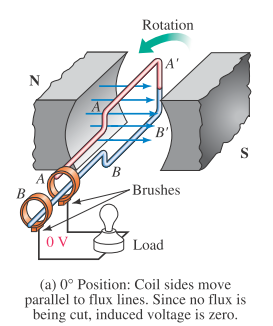 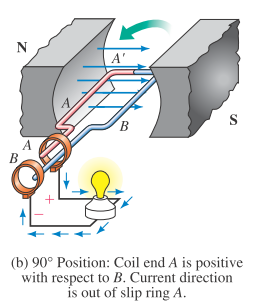 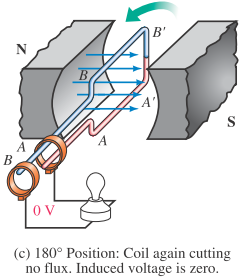 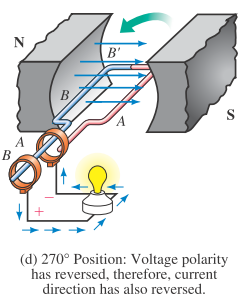 The magnitude of the resulting voltage is proportional to the rate at which ﬂux lines are cut
its polarity is dependent on the direction the coil sides move through the ﬁeld.
7
Electrical Circuits - Basem ElHalawany
Generating ac Voltages
Since  the  coil  rotates  continuously, the  voltage produced will be a repetitive,
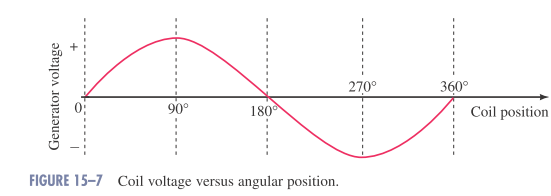 Time Scales
Often we need to scale the output voltage  in time. 
The length of time required to generate one cycle depends on the velocity of rotation.
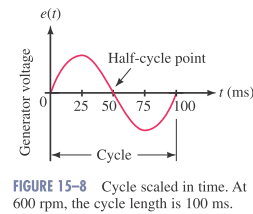 600 revolutions in 1 minute  = 600 rev / 60 s   
                                      =  10 revolutions in 1 second.
The time for 1 revolution  = one-tenth of a second 
                                              = 100 ms
8
Electrical Circuits - Basem ElHalawany
Generating ac Voltages (Method B)
AC waveforms may also be created electronically using function (or signal) generators.
 With function generators, you are not limited to sinusoidal ac. gear.
The unit of Figure can produce a variety of variable-frequency waveforms, including sinusoidal, square wave, triangular, and so on. 
Waveforms such as these are commonly used to test electronic
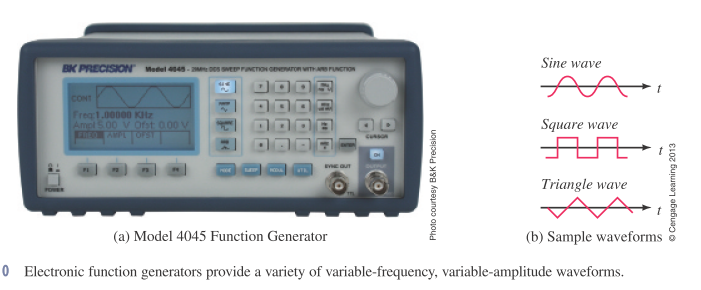 9
Electrical Circuits - Basem ElHalawany
Instantaneous Value
As the coil voltage changes from instant to instant. The value of voltage at any point on the waveform is referred to as its instantaneous value.
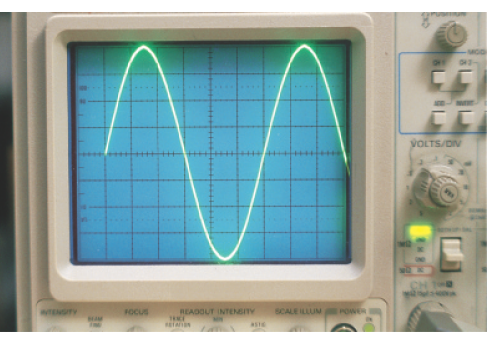 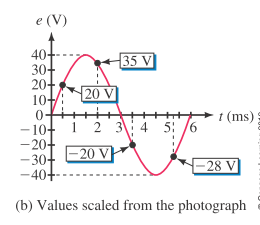 The voltage has a peak value of 40 volts
The cycle time of 6 ms.
at t =  0 ms, the voltage is zero.
 at t=0.5 ms, the voltage is 20V.
10
Electrical Circuits - Basem ElHalawany
Voltage and Current Conventions for ac
First, we assign reference polarities for the source and a reference direction for the current.
We then use the convention that, when e has a positive value, its actual polarity is the same as the reference polarity, and when e has a negative value, its actual polarity is opposite to that of the reference.
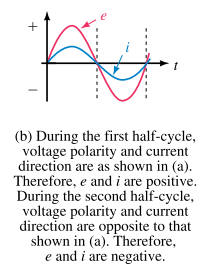 For current, we use the convention that when i has a positive value, its actual direction is the same as the reference arrow, 
and when i has a negative value, its actual direction is opposite to that of the reference.
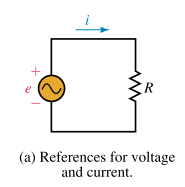 11
Electrical Circuits - Basem ElHalawany
Voltage and Current Conventions for ac
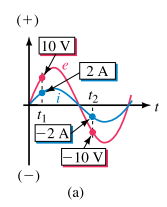 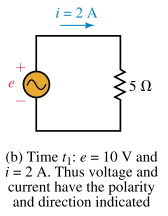 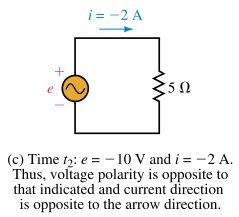 12
Electrical Circuits - Basem ElHalawany
Attributes of Periodic Waveforms
Periodic waveforms (i.e., waveforms that repeat at regular intervals), regardless of their wave shape, may be described by a group of attributes such as:
Frequency, Period, Amplitude, Peak value.
Frequency:
The number of cycles per second of a waveform is defined
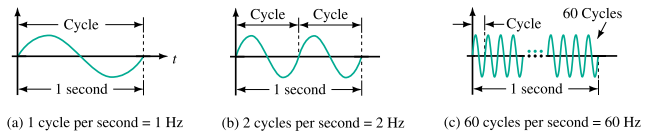 Frequency is denoted by the lower-case letter f. 
In the SI system, its unit is the hertz (Hz, named in honor of pioneer researcher Heinrich Hertz, 1857–1894).
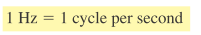 13
Electrical Circuits - Basem ElHalawany
Attributes of Periodic Waveforms
Frequency Ranges:
The range of frequencies is huge. 
Power line frequencies, for example, are 60 Hz in North America and 50 Hz in many other parts of the world.
Audible sound frequencies range from about 20 Hz to about 20 kHz. 
The standard AM radio band occupies from 550 kHz to 1.6 MHz
The FM band extends from 88 MHz to 108 MHz. 
TV transmissions occupy several bands in the 54-MHz to 890-MHz range. 
Above 300 GHz are optical and X-ray frequencies.
14
Electrical Circuits - Basem ElHalawany
Attributes of Periodic Waveforms
Period:
The period, T, of a waveform, is the duration of one cycle.
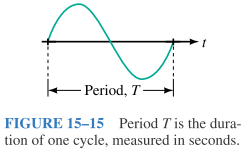 It is the inverse of frequency.
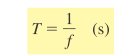 The period of a waveform can be measured between any two corresponding points  ( Often it is measured between zero points because they are easy to establish on an oscilloscope trace).
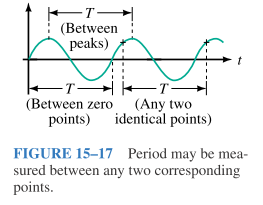 15
Electrical Circuits - Basem ElHalawany
Attributes of Periodic Waveforms
Amplitude , Peak-Value, and Peak-to-Peak Value
Amplitude (Em):
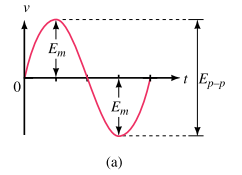 The amplitude of a sine wave is the distance from its average to its peak.
Peak-to-Peak Value (Ep-p):
It is measured between minimum and maximum peaks.
Peak Value
The peak value of a voltage or current is its maximum value with respect to zero.
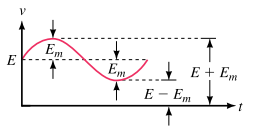 In this figure :  Peak voltage  = E + Em
16
Electrical Circuits - Basem ElHalawany
The Basic Sine Wave Equation
The voltage produced by the previously described generator is:
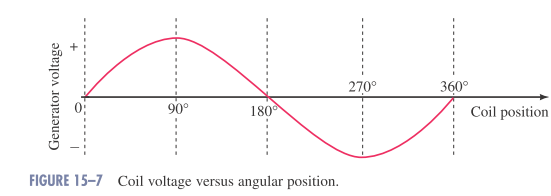 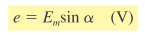 Em: the maximum coil voltage and
α   : the instantaneous angular position of the coil.
For a given generator and rotational velocity, Em is constant.)
Note that a  0° represents the horizontal position of the coil and that one complete cycle corresponds to 360°.
17
Electrical Circuits - Basem ElHalawany
Angular Velocity  (ω)
The rate at which the generator coil rotates is called its angular velocity
If the coil rotates through an angle of 30° in one second,  its angular velocity is 30° per second.
When you know the angular velocity of a coil and the length of time that it has rotated, you can compute the angle through which it has turned using:
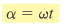 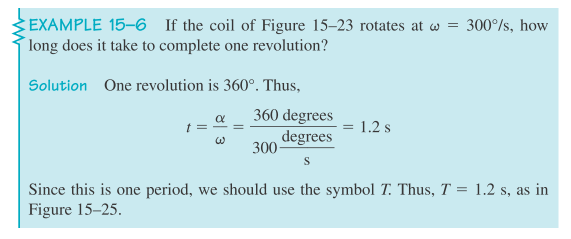 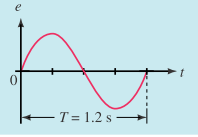 18
Electrical Circuits - Basem ElHalawany
Radian Measure
In practice, q is usually expressed in radians per second, 
Radians and degrees are related by :
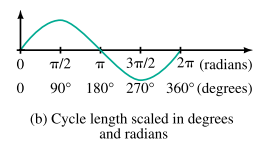 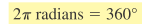 For Conversion:
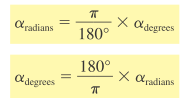 19
Electrical Circuits - Basem ElHalawany
Relationship between ω, T, and f
Earlier you learned that one cycle of sine wave may be represented as either:
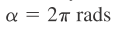 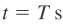 Substituting these into:
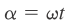 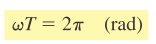 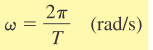 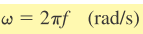 Sinusoidal Voltages and Currents as Functions of Time:
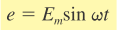 We could replace the angle α as:
20
Electrical Circuits - Basem ElHalawany
Voltages and Currents with Phase Shifts
If a sine wave does not pass through zero at t =0 s, it has a phase shift.
Waveforms may be shifted to the left or to the right
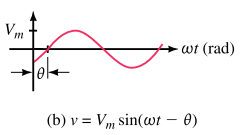 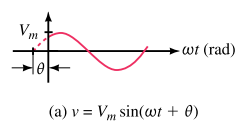 21
Electrical Circuits - Basem ElHalawany
Introduction to Phasors
A phasor is a rotating line whose projection on a vertical axis can be used to represent sinusoidally varying quantities.
To get at the idea, consider the red line of length Vm shown in Figure :
The vertical projection of this line (indicated in dotted red) is :
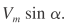 v =
By assuming  that the phasor rotates at angular velocity of ω rad/s in the counterclockwise direction
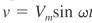 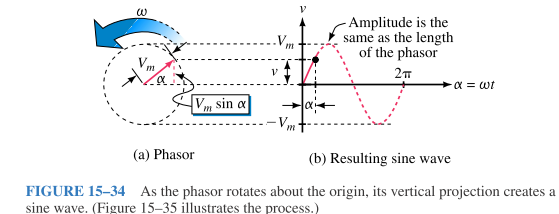 22
Electrical Circuits - Basem ElHalawany
Introduction to Phasors
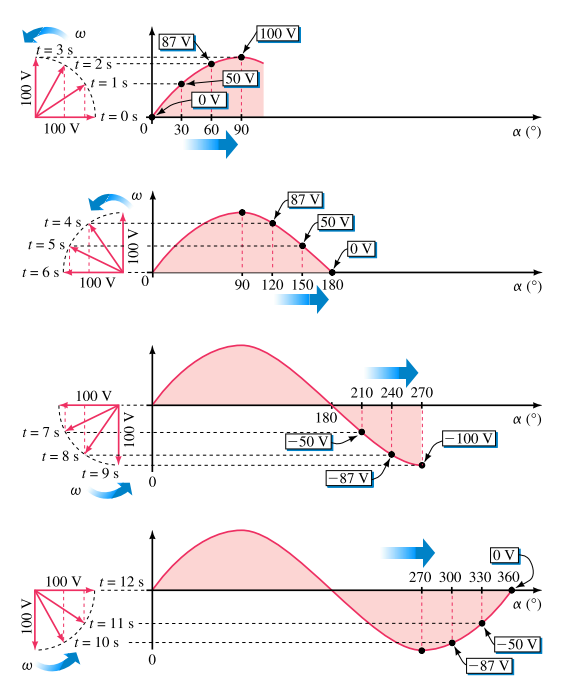 23
Electrical Circuits - Basem ElHalawany
Introduction to Phasors
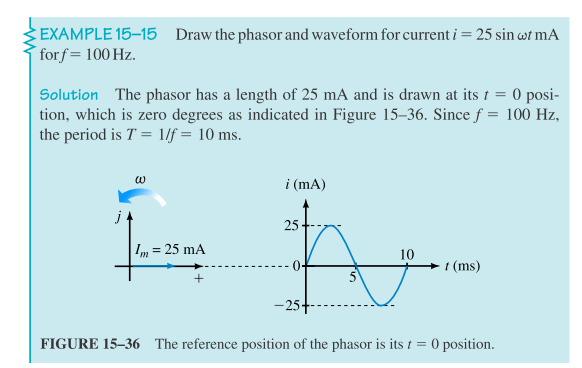 24
Electrical Circuits - Basem ElHalawany
Shifted Sine Waves Phasor Representation
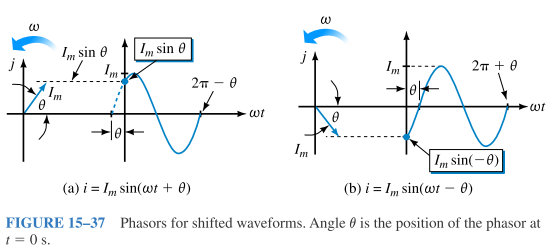 25
Electrical Circuits - Basem ElHalawany
Phasor Difference
Phase difference refers to the angular displacement between different waveforms of the same frequency.
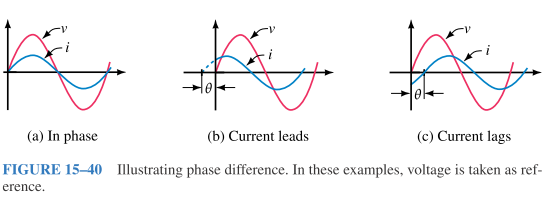 The terms lead and lag can be understood in terms of phasors. If you observe phasors rotating as in Figure, the one that you see passing first is leading and the other is lagging.
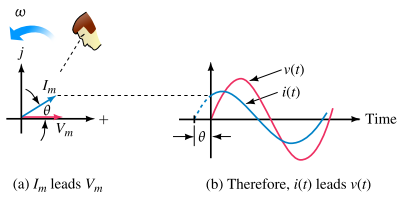 26
Electrical Circuits - Basem ElHalawany
AC Waveforms and Average Value
Since ac quantities constantly change its value, we need one single numerical value that truly represents a waveform over its complete cycle.
Average Values:
To find the average of a set of marks for example, you add them, then divide by the number of items summed.
For waveforms, the process is conceptually the same.  You can sum the instantaneous values over a full cycle, then divide by the  number of points used. 
The trouble with this approach is that waveforms do not consist of discrete values.
Average in Terms of the Area Under a Curve:
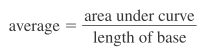 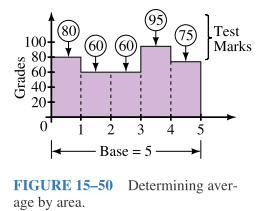 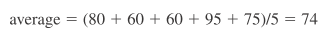 Or use area
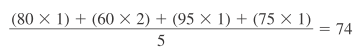 27
Electrical Circuits - Basem ElHalawany
AC Waveforms and Average Value
To find the average value of a waveform, divide the area under the waveform by the length of its base. 
Areas above the axis are counted as positive, while areas below the axis are counted as negative. 
This approach is valid regardless of waveshape.
Average values are also called dc values, because dc meters indicate average values rather than instantaneous values.
28
Electrical Circuits - Basem ElHalawany
AC Waveforms and Average Value
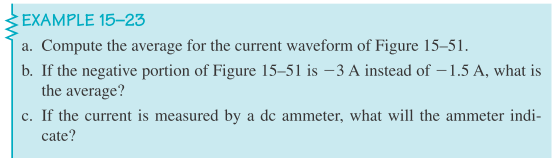 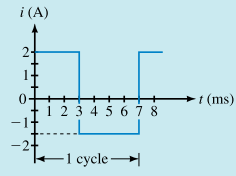 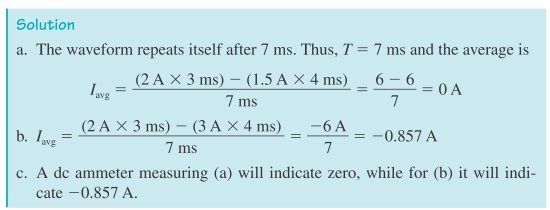 29
Electrical Circuits - Basem ElHalawany